ПРОЕКТ «НАШИ ДОБРЫЕ ЛАДОШКИ»
Старшая группа
«Улыбка»
Воспитатель:
Поликарпова Анна Сергеевна
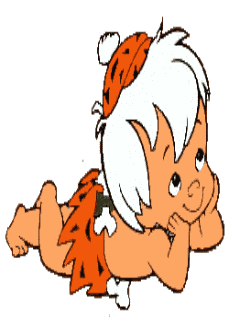 НАШИ ДОБРЫЕ ЛАДОШКИ
Prezentacii.com
ТИП ПРОЕКТА: социально-личностный, общественно-полезный, практико-ориентированный, краткосрочный.
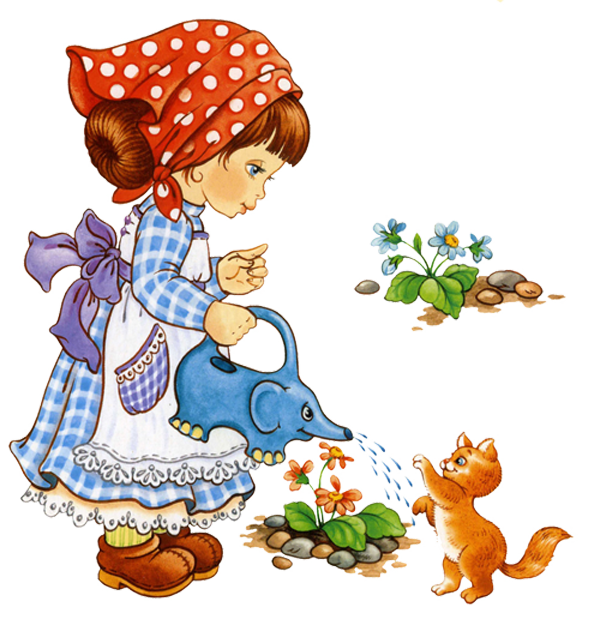 Доброта нужна всем людям,
Пусть побольше добрых будет.
Говорят не зря при встрече
«Добрый день» и «Добрый вечер».
И не зря ведь есть у нас
Пожеланье «В добрый час».
Доброта – она от века
Украшенье человека.
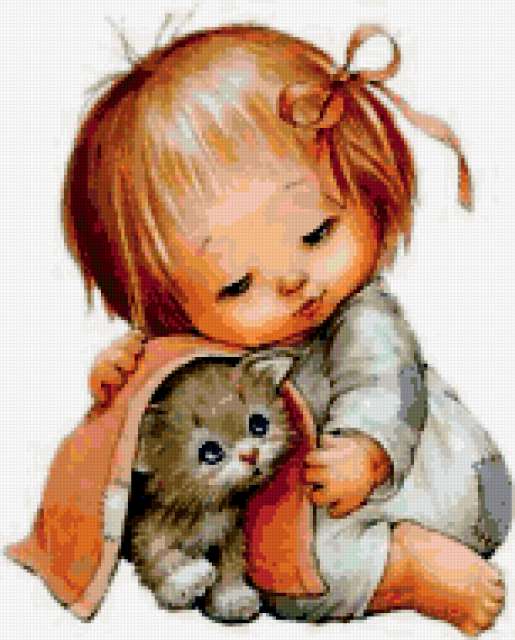 Участники проекта: Дети старшей группы «Улыбка» (5-7 лет), родители, воспитатель.
Гипотеза проекта: «Если добрый ты, - это хорошо?»

Цель проекта: Нравственное воспитание дошкольников посредством совершения добрых поступков. Научиться совершать добрые поступки.
Актуальность

В детском саду культура общения предусматривает выполнение ребенком норм и правил общения с  взрослыми и сверстниками, основанных на уважении и доброжелательности,  использованием соответствующего словарного запаса и форм общения, а также вежливое  поведение.
Так как, в последнее время педагоги и родители все чаще с тревогой отмечают, что многие дошкольники испытывают серьезные трудности в общении со сверстниками. Ни для кого не секрет, что лучший друг для современного ребенка – это телевизор или компьютер, а любимое занятие – просмотр мультиков или компьютерные игры. Дети стали меньше общаться не только с взрослыми, но и друг с другом. От того, как сформированы навыки общения, умения управлять своими эмоциями во многом зависит характер будущих отношений дошкольников в социуме. Решив исправить сложившуюся ситуацию, я перед собой   поставила следующие задачи.
Задачи проекта: - Способствовать нравственному и коммуникативному развитию дошкольников путем расширения кругозора детей и  обогащения словарного запаса речи детей;-  Развивать эмоции и мотивы, способствующие формированию коммуникативных умений и навыков; уважения к окружающим людям;-  Воспитывать гуманное, эмоционально-положительное, бережное отношение как к себе, так и к окружающим людям и ко всему окружающему миру ребенка; - Учить детей быть внимательными к своим сверстникам, к близким людям, совершать для них добрые дела; - Уточнить представления детей о добрых и злых поступках и их последствиях, развивать умения высказывать свою точку зрения; - Побуждать детей к положительным поступкам и делам; - Воспитывать желание оставлять «добрый след» о себе в сердцах и душах других людей.
Подбор и изучение научной литературы, подготовка необходимого материала для реализации проекта.
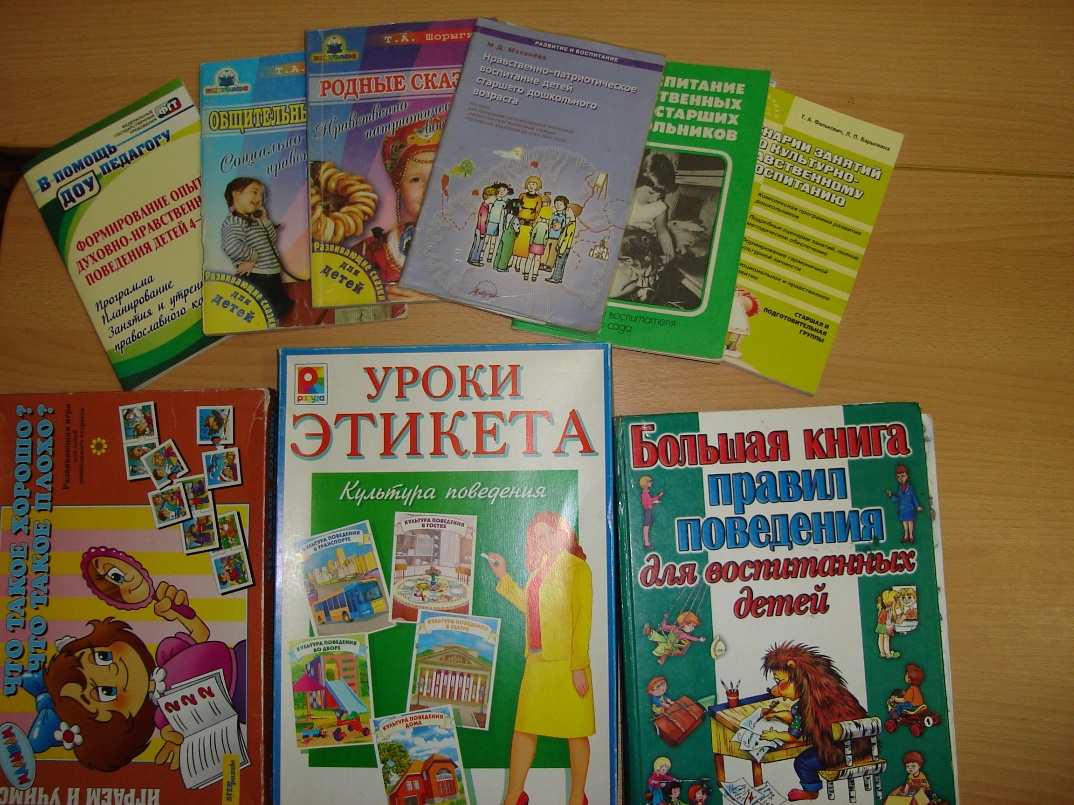 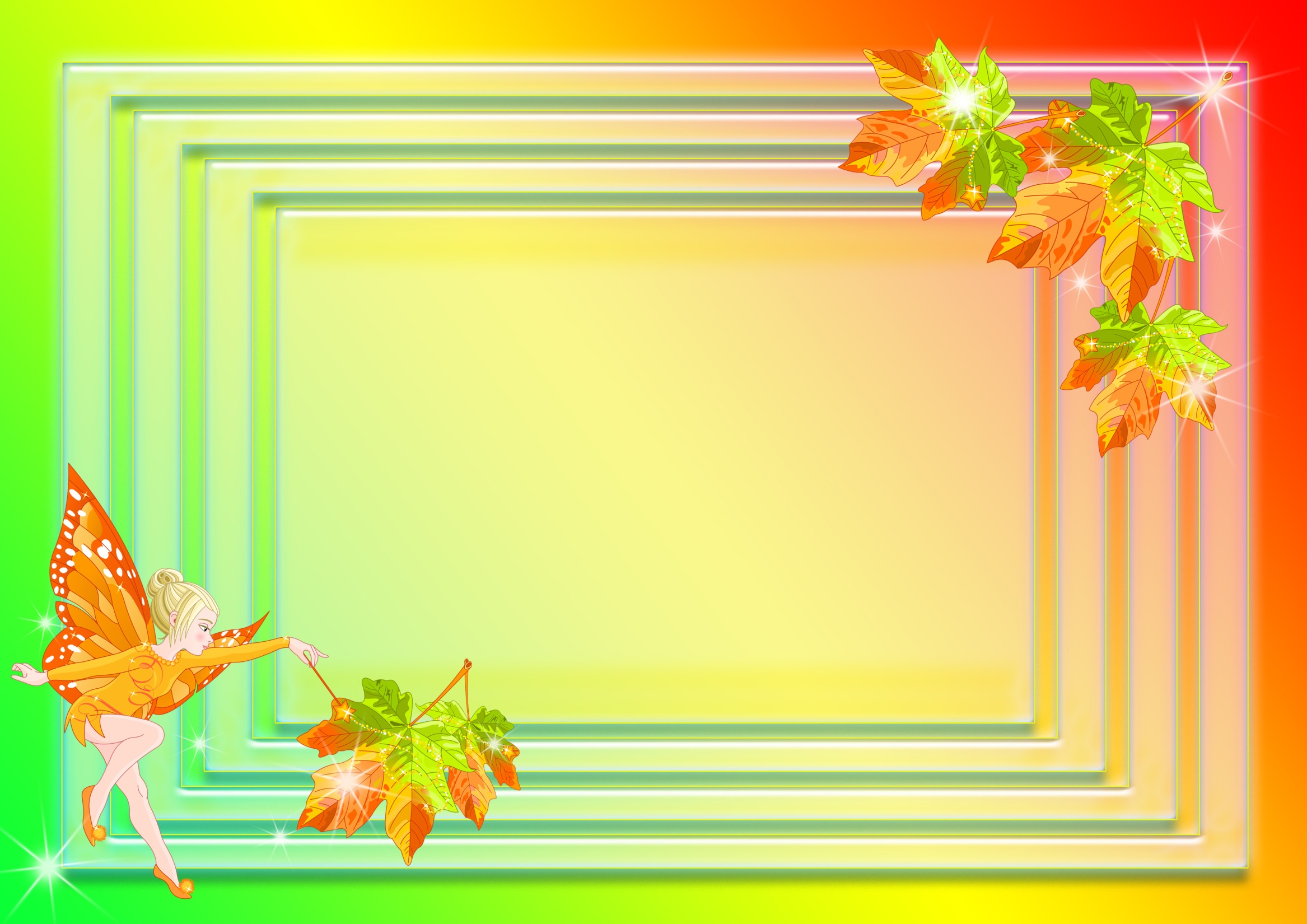 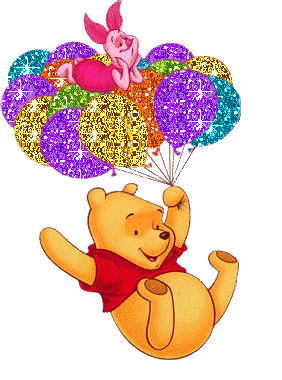 РАССКАЗ О ТОМ, КАК МЫ ИСКАЛИ ДОБРОТУ!
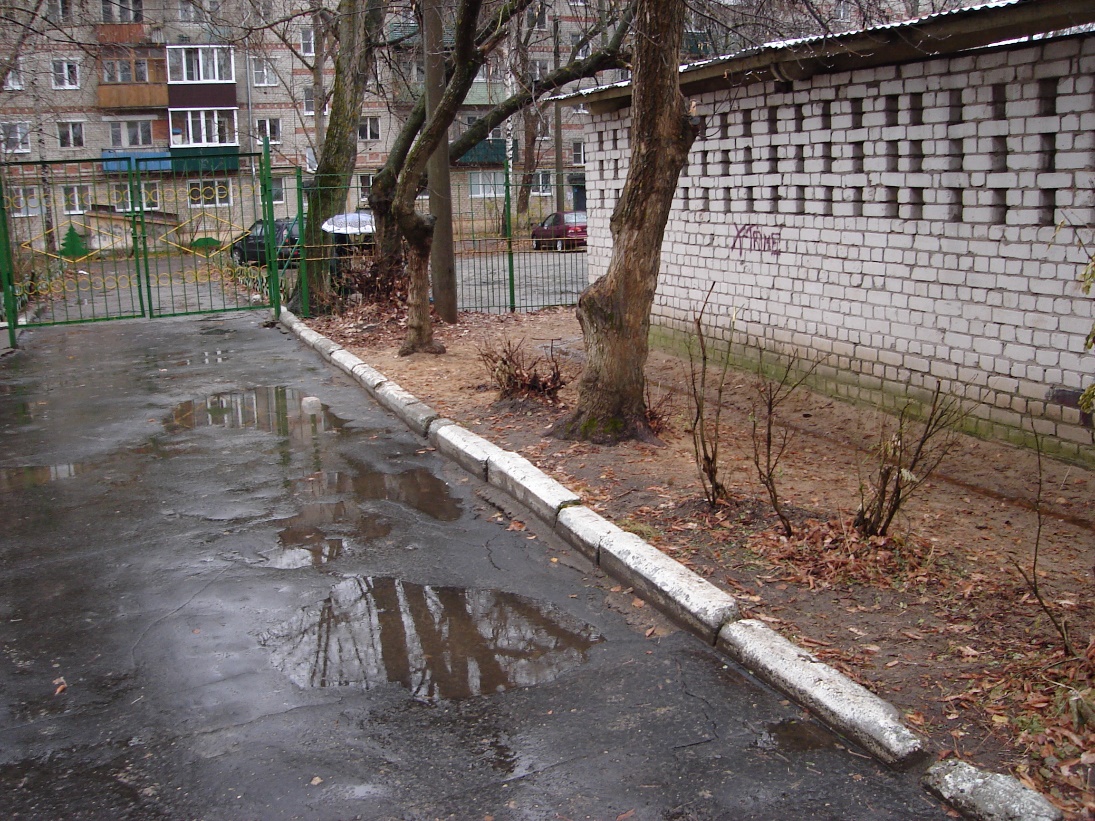 Почти весь октябрь шел дождь. Нам было немного грустно, и мы задумались о доброте…
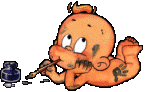 Рома: Добрый – это человек, который хороший; он гуляет, играет, ни с кем не дерется, никого не обижает, любит животных. У меня в семье все добрые, и я добрый.
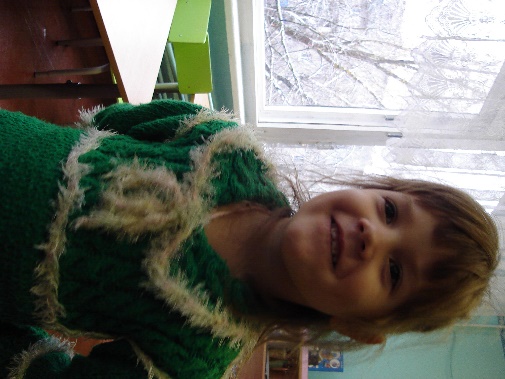 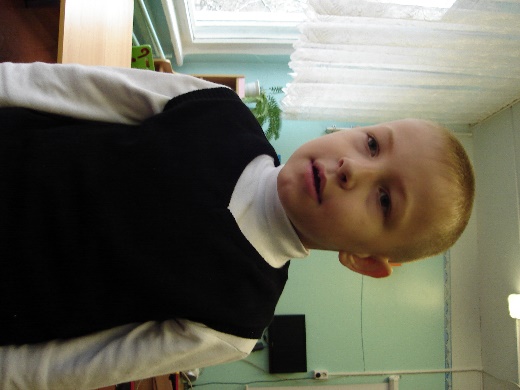 Маша: Самая добрая – это мама. Я ее люблю, помогаю ей дома мыть посуду!
Есения: У меня все в семье добрые, а еще у меня добрые друзья – Маша, Галя, Илья….
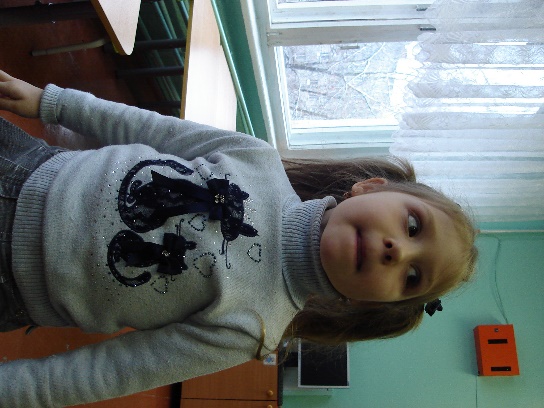 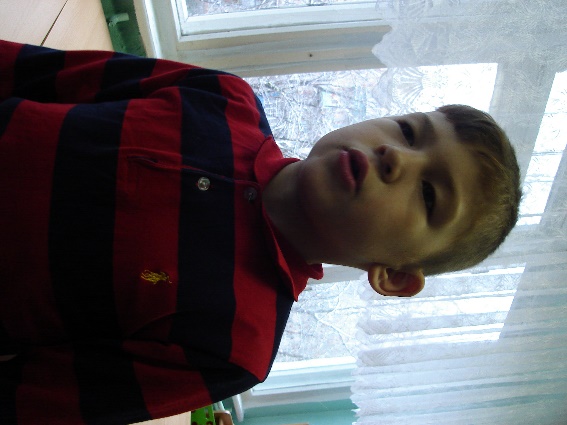 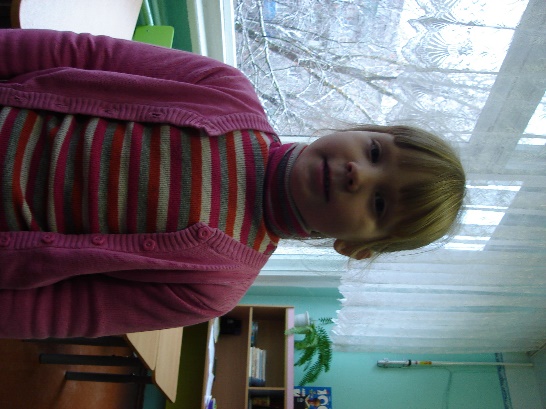 Вика: Добрый – это веселый человек. От злого хочется уйти, а с добрым можно поиграть. Моя мама добрая, и я хочу пожелать ей всегда оставаться доброй и красивой!
Вадим: Добрый человек не дерется, его любят. У меня все добрые, а маме своей пожелаю, чтобы она больше спала…
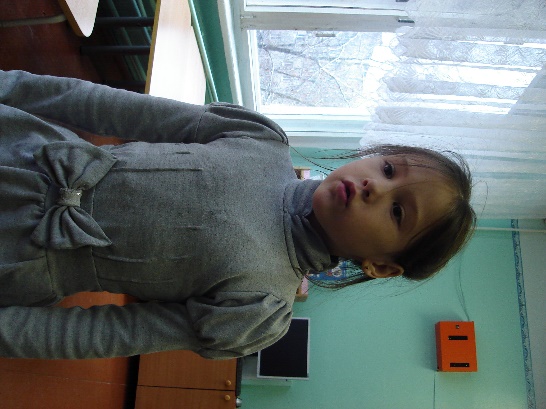 Ева: Я добрая, потому что меня любят мама и папа. Я хочу пожелать им всегда быть здоровыми!
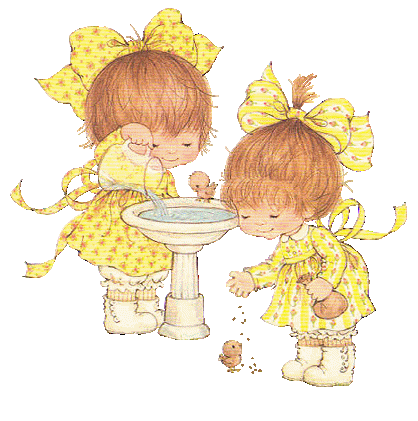 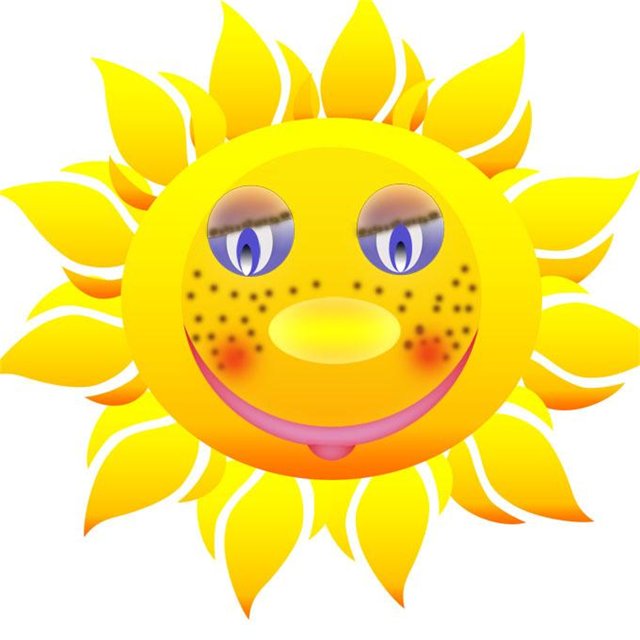 А ПОТОМ ВЫГЛЯНУЛО СОЛНЦЕ И МЫ ПОШЛИ ИСКАТЬ ДОБРОТУ!(1)
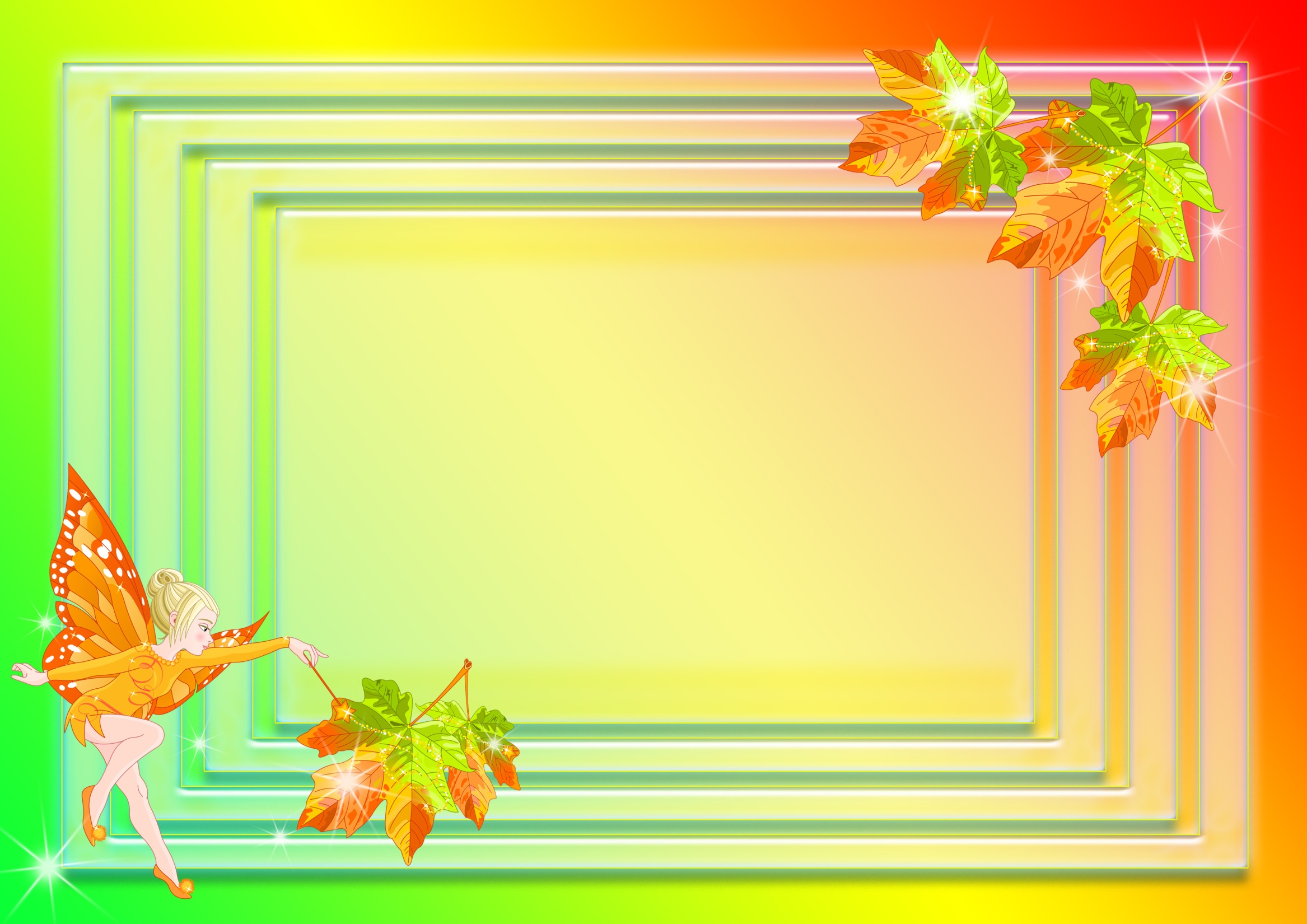 НАМ ЗАХОТЕЛОСЬ СОХРАНИТЬ ВОСПОМИНАНИЕ ОБ ЭТОЙ ДОБРОЙ ПРОГУЛКЕ И ПОДЕЛИТЬСЯ ДОБРОТОЙ СО ВСЕМИ….
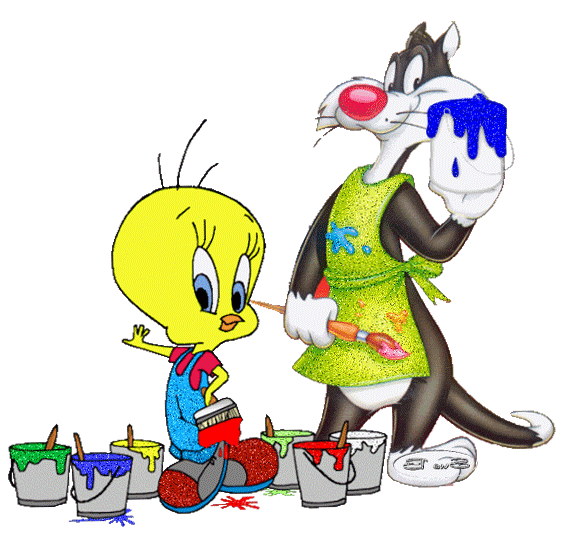 И РАБОТА ЗАКИПЕЛА…
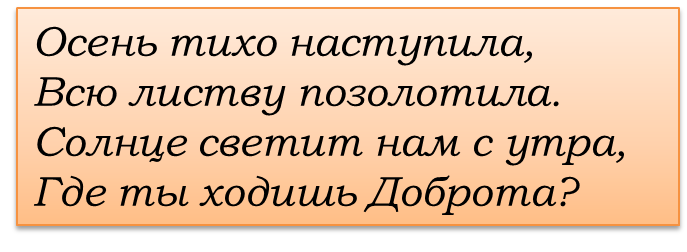 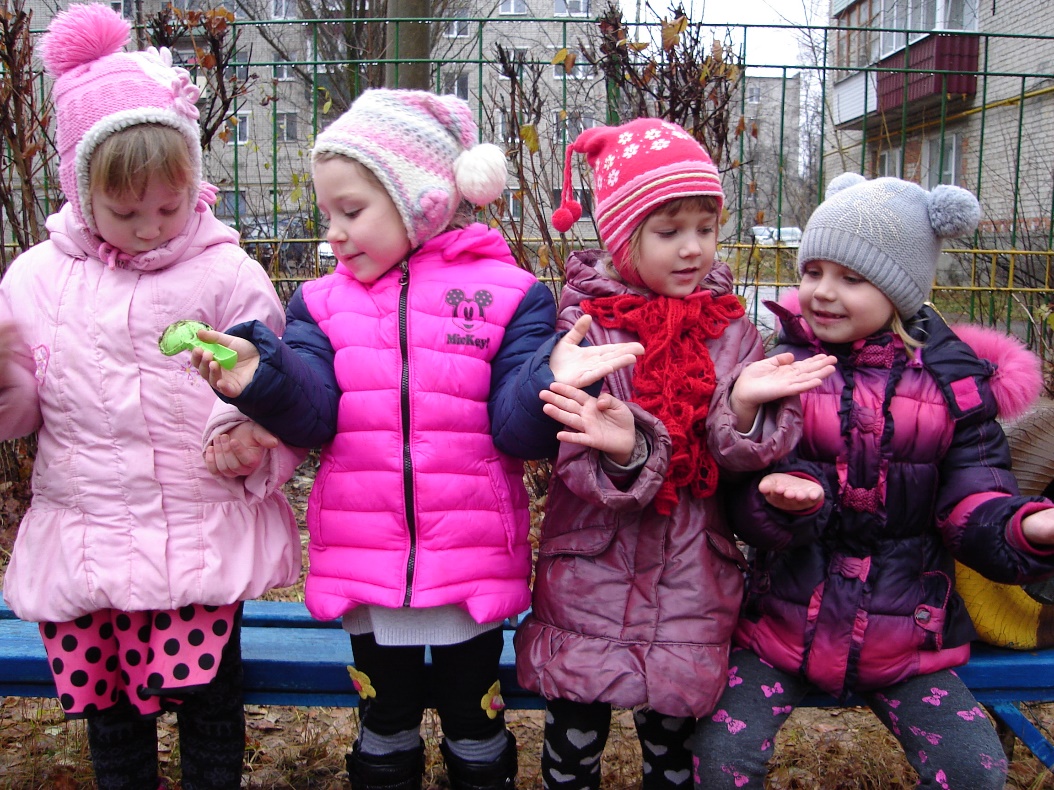 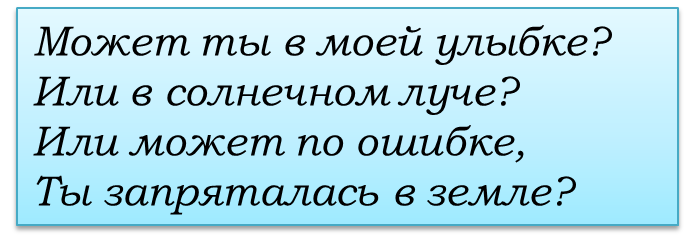 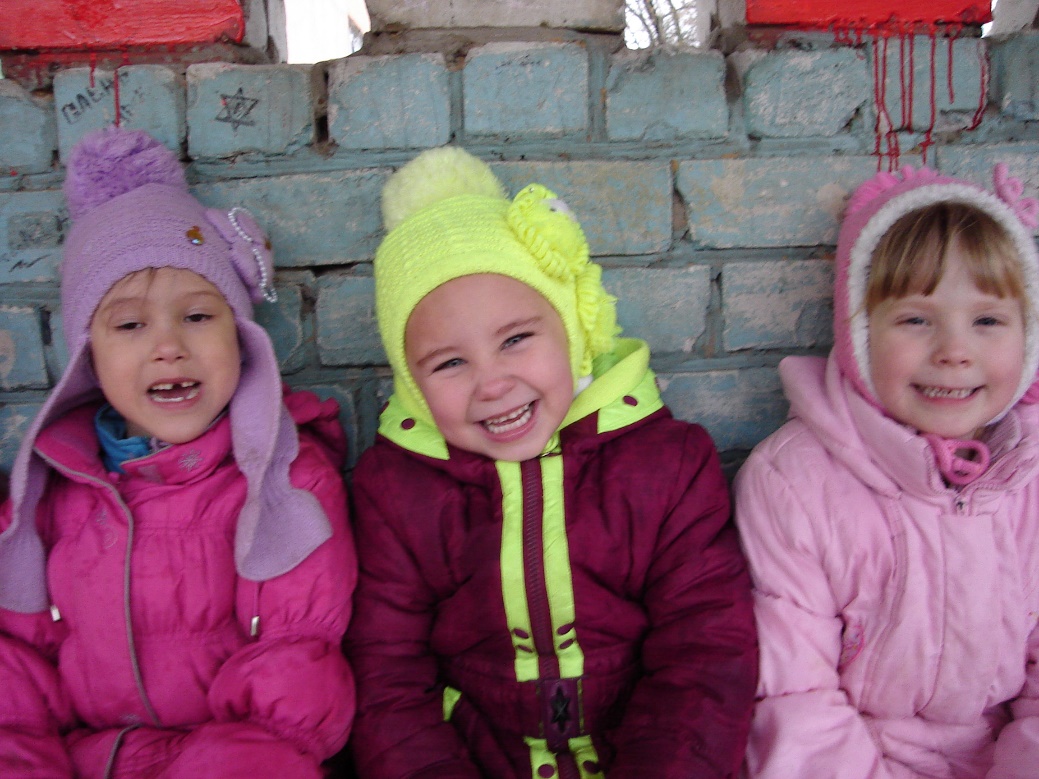 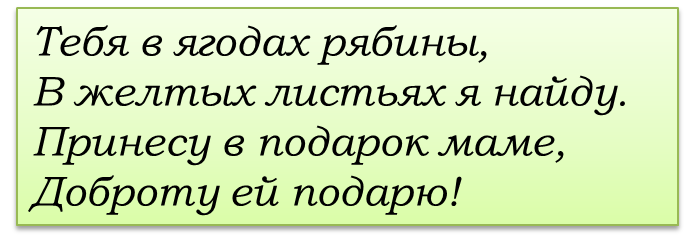 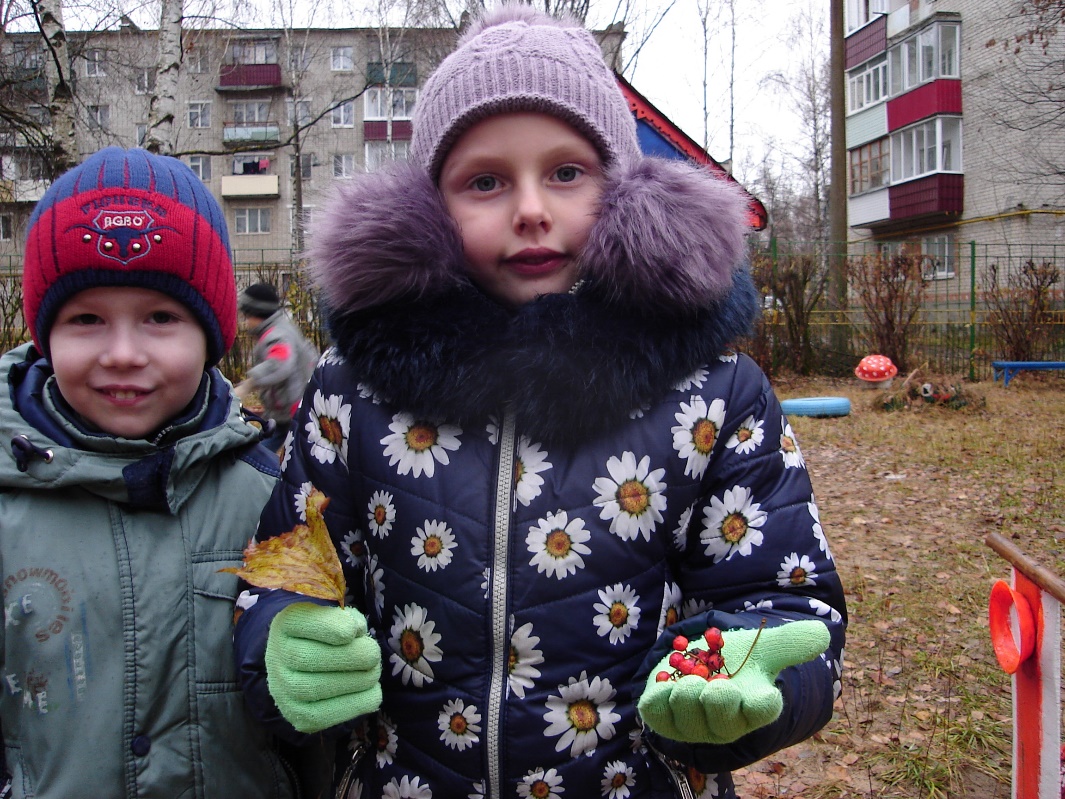 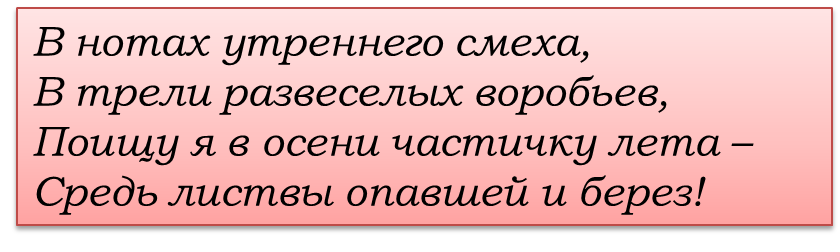 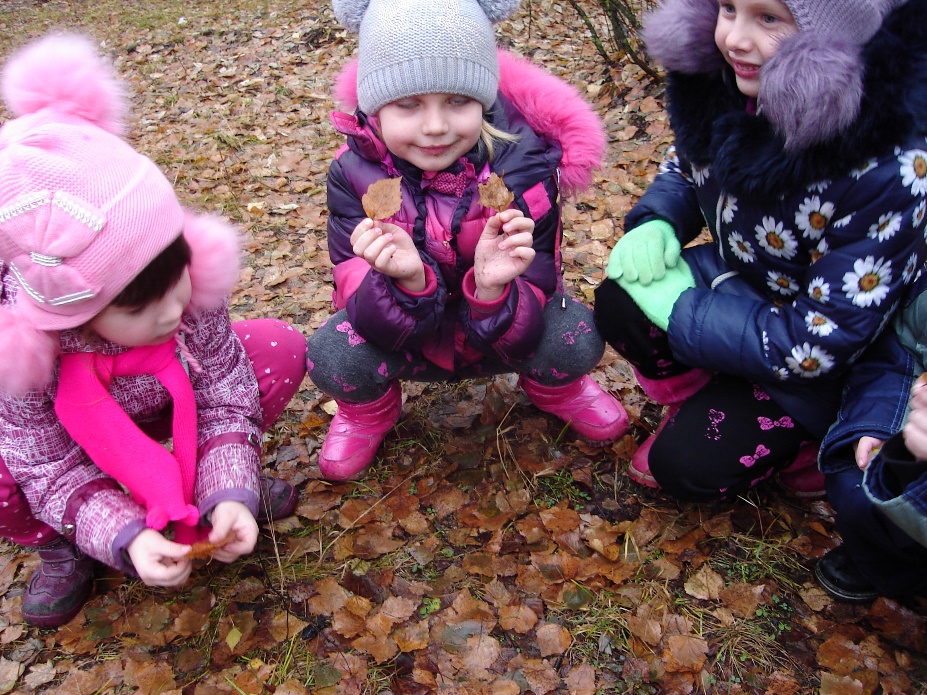 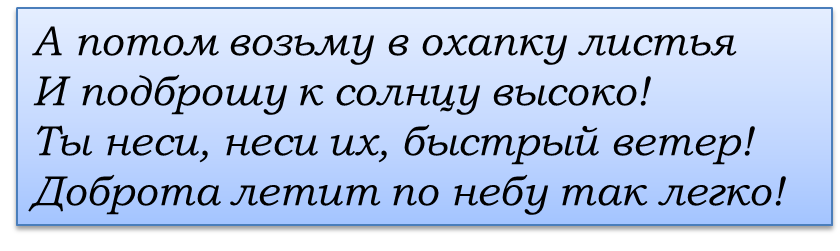 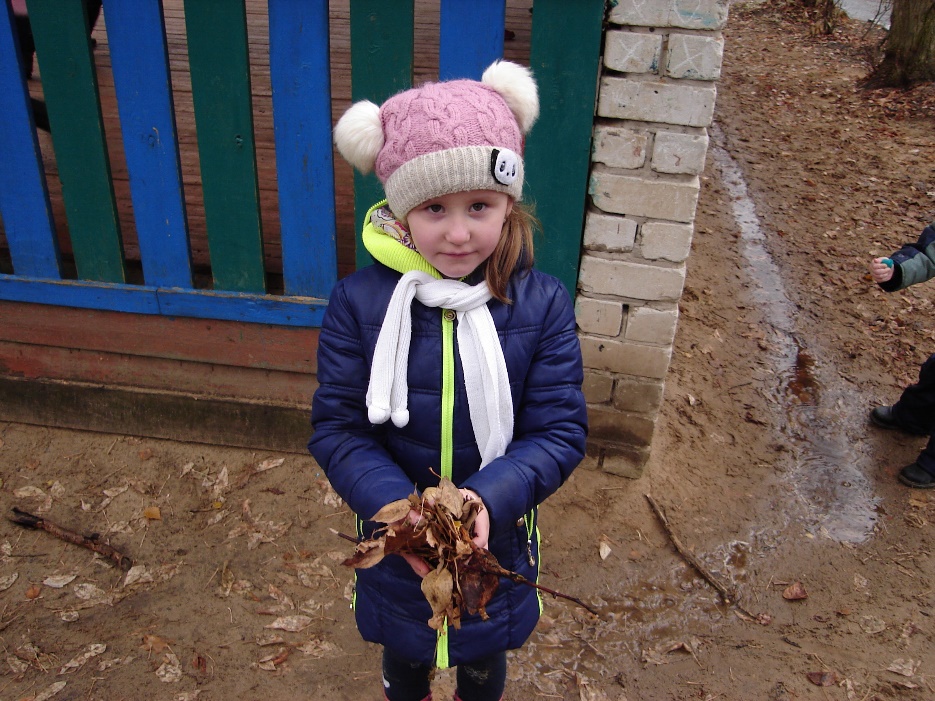 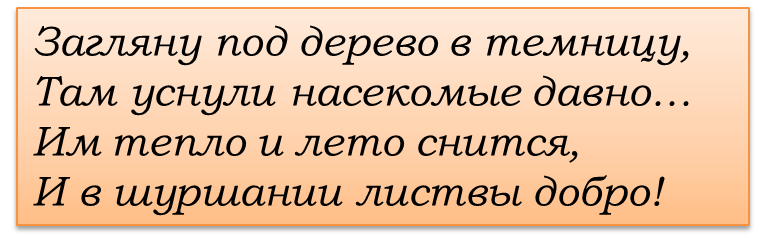 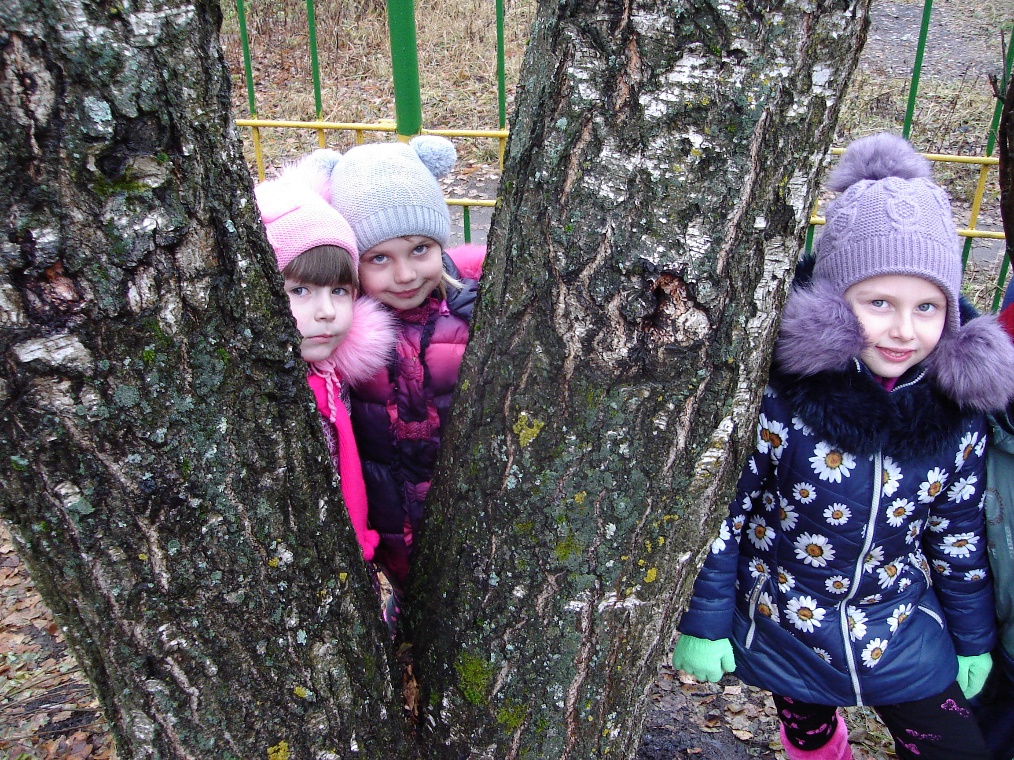 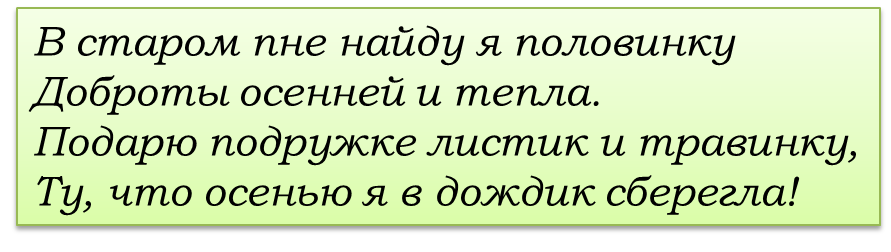 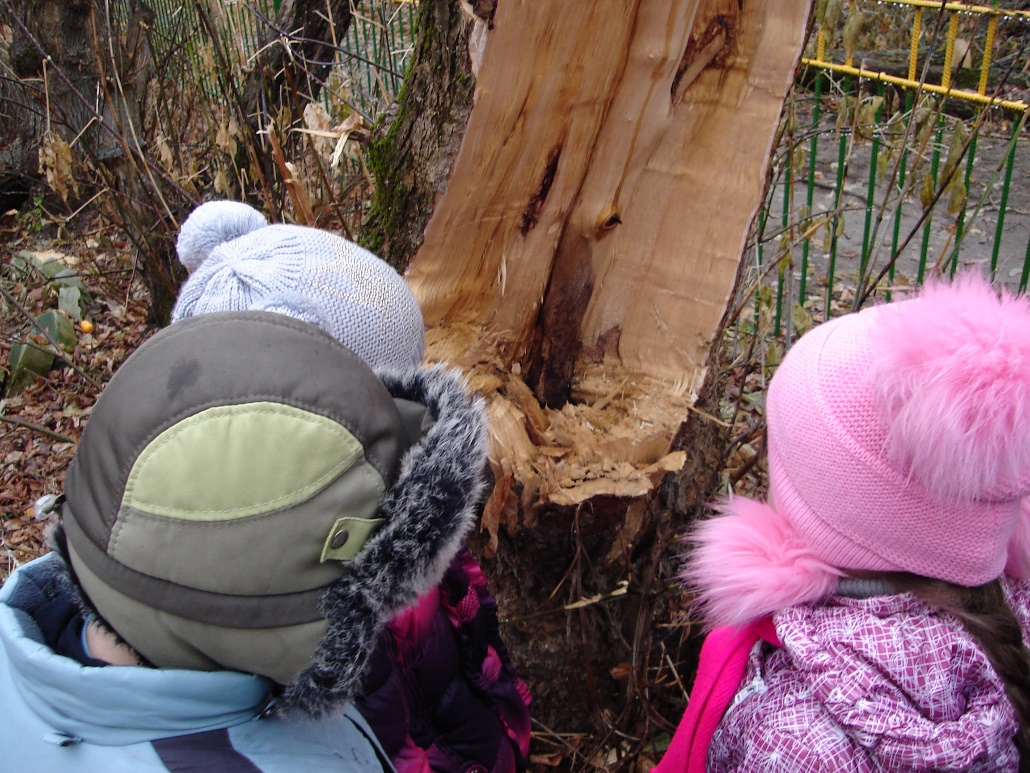 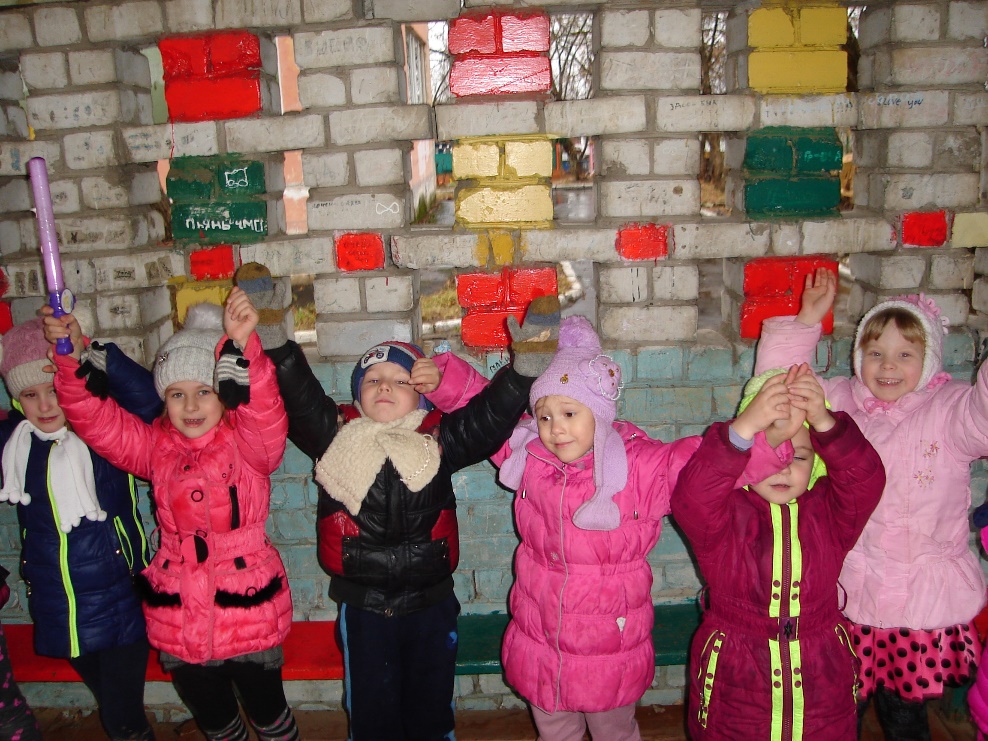 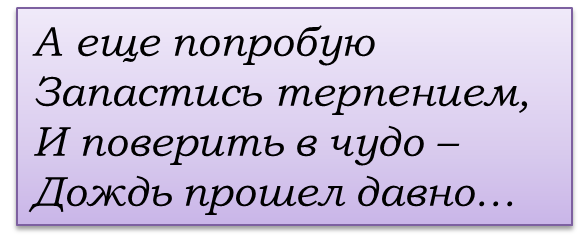 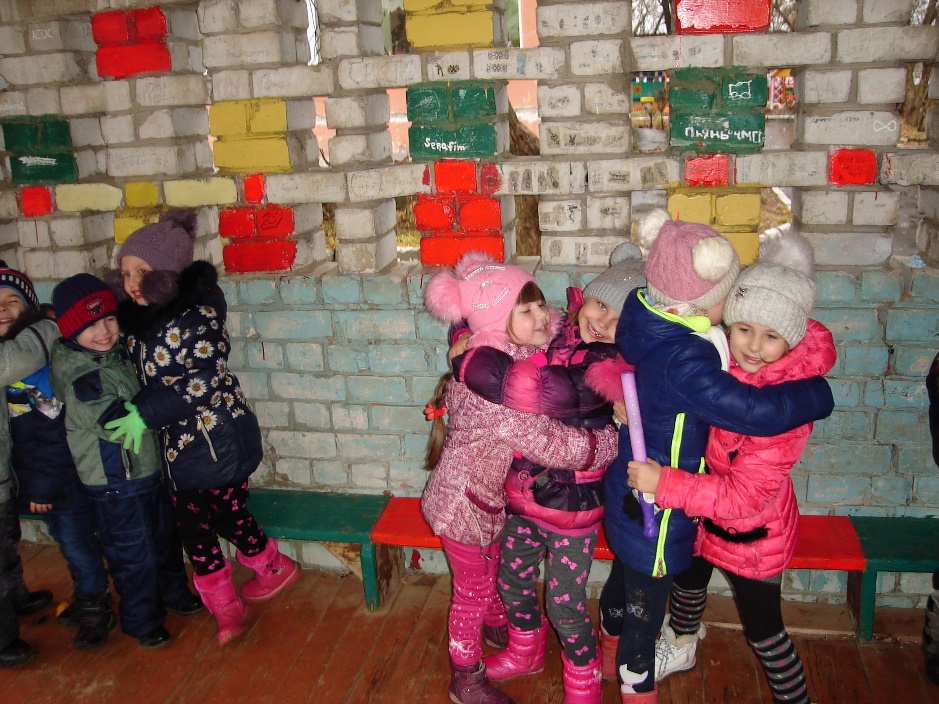 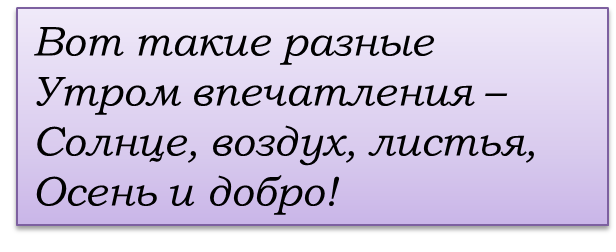 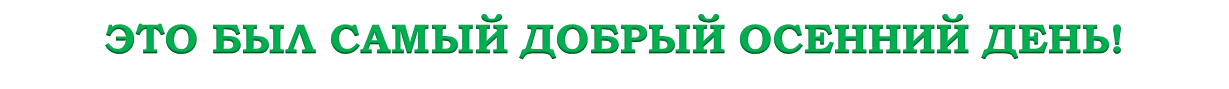 Беседы
- Почему нужно уметь уступать? Цель: Учить детей избегать ссор, уступать и договариваться друг с другом.
- К чему ведут ссоры?  Цель: Учить детей избегать ссор, уступать и договариваться друг с другом.
- Добрые дела.  Цель: Объяснить детям, что добрые дела доставляют радость.
- О правде. Цель: Объяснить детям, что всегда надо говорить правду. Что правдивость и честность – хорошие качества человека.
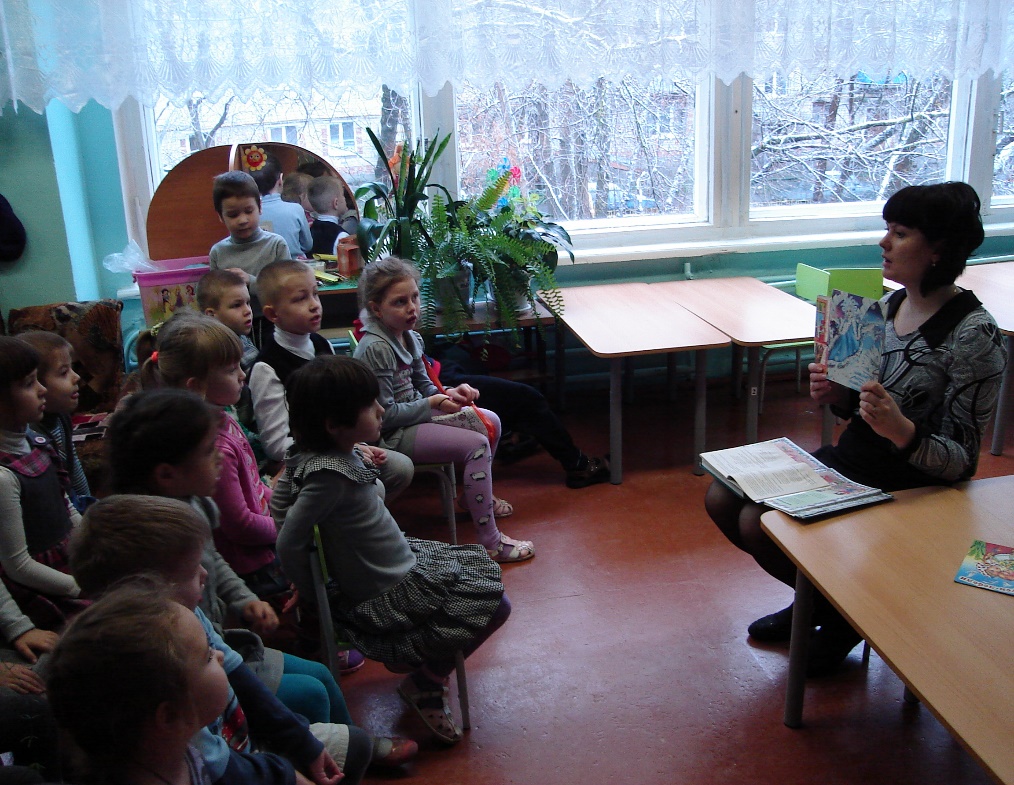 Чтение и обсуждение художественных произведений.
- Пословицы и поговорки о дружбе и добре.
- Стихи и сказки о доброте В.Осеева «Волшебное слово», «Синие листья».
А.Кузнецова «Подружки».
- Сказки (уточнение представлений детей о добрых и злых поступках и их последствии): Волк и лиса, Жихарка,Сестрица Аленушка и братец Иванушка, Волк и семеро козлят, Лиса и заяц, Красная шапочка, Два жадных медвежонка, Красная шапочка, Морозко.
- Составление описательного рассказа по серии сюжетных картинок «Добрый поступок».
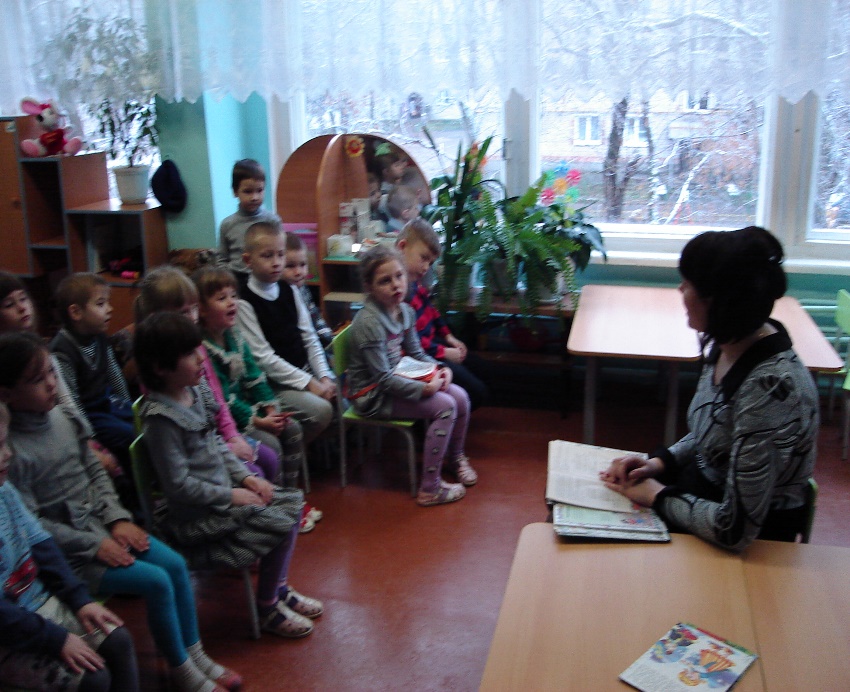 Просмотр Музыкального видео клипа «Доброта»Мультфильмов «Просто так» «Крепыш»Беседа над содержанием.
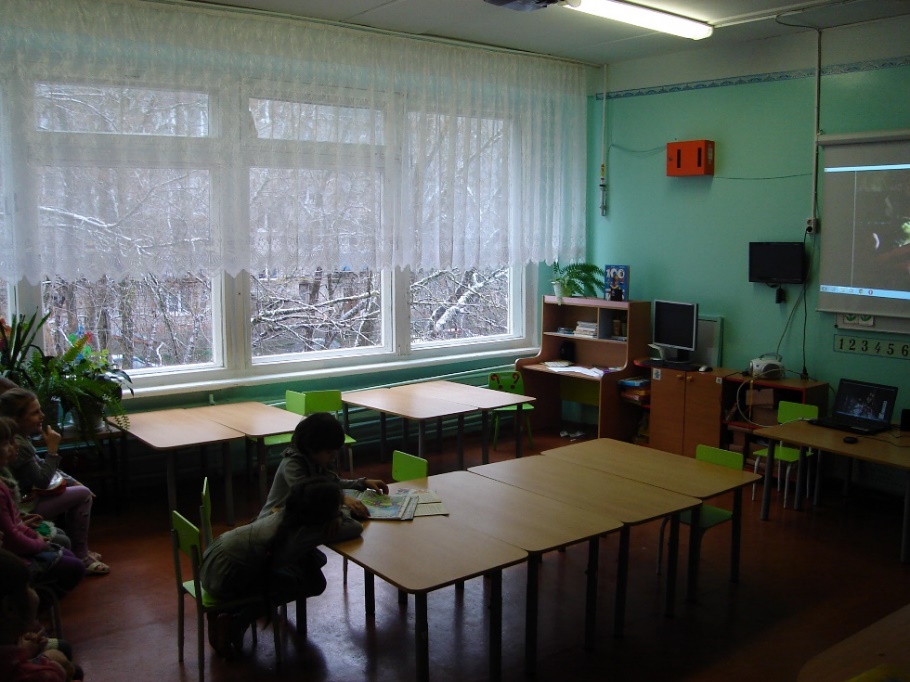 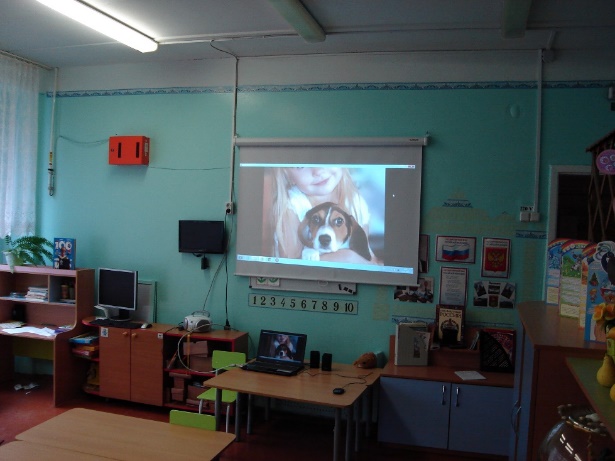 Наблюдение за развитием культуры общения в свободной деятельности и в игре.Беседа над проблемными ситуациями. «Умей просить прощение»«Спор- кто выше?»
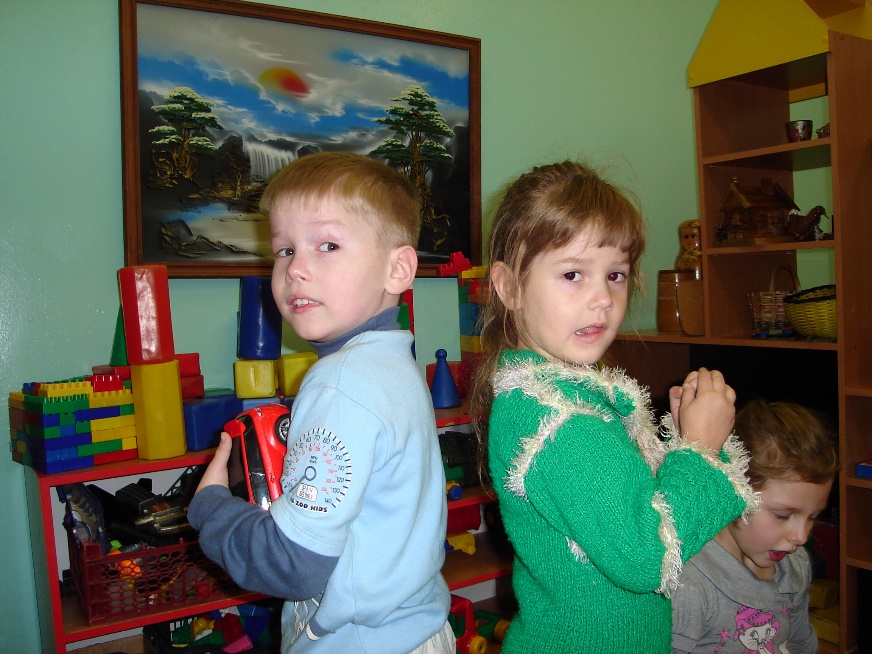 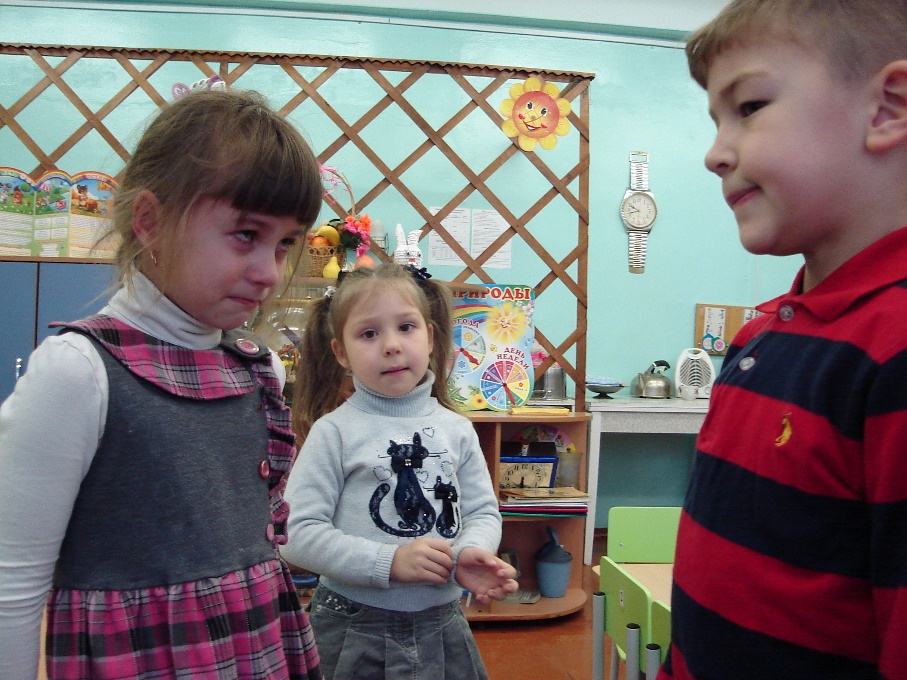 Совместная трудовая деятельность.«Одна лейка, что делать?»«Мы помогаем дружно няне накрывать на стол»«Помогаем друг другу»
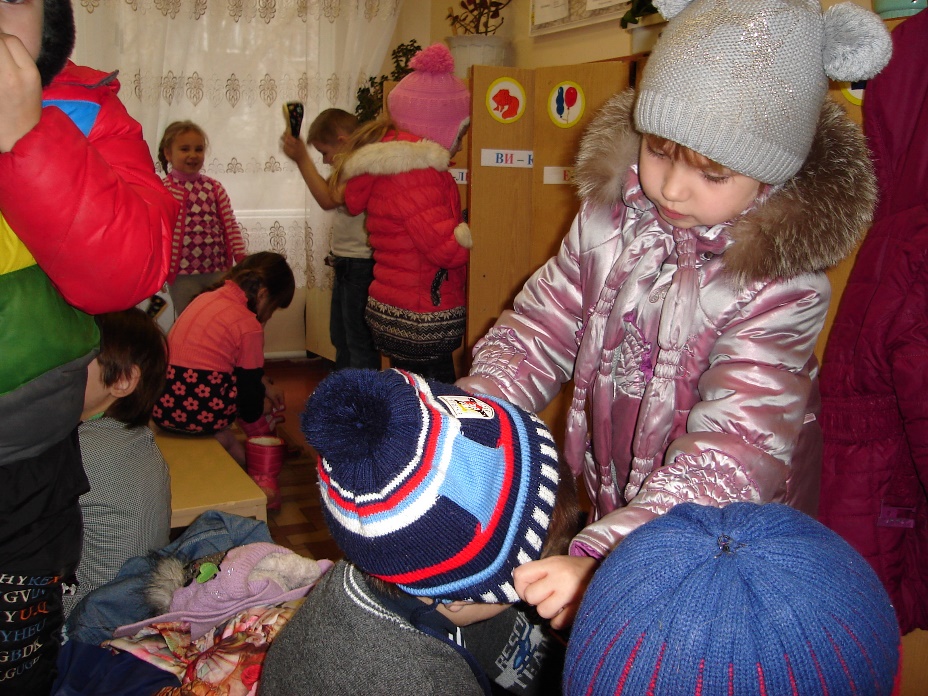 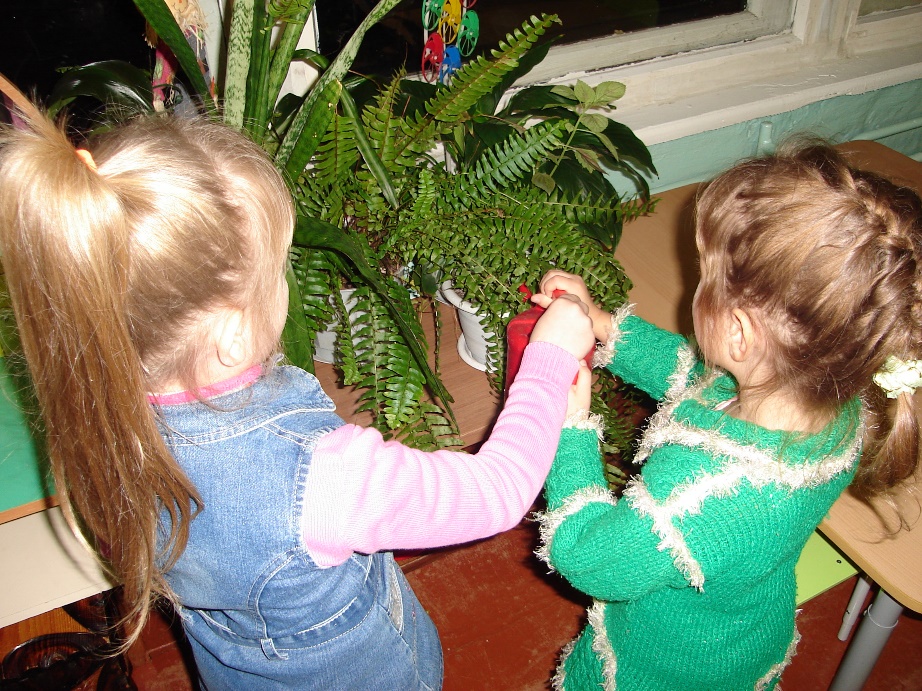 Коммуникативные игры
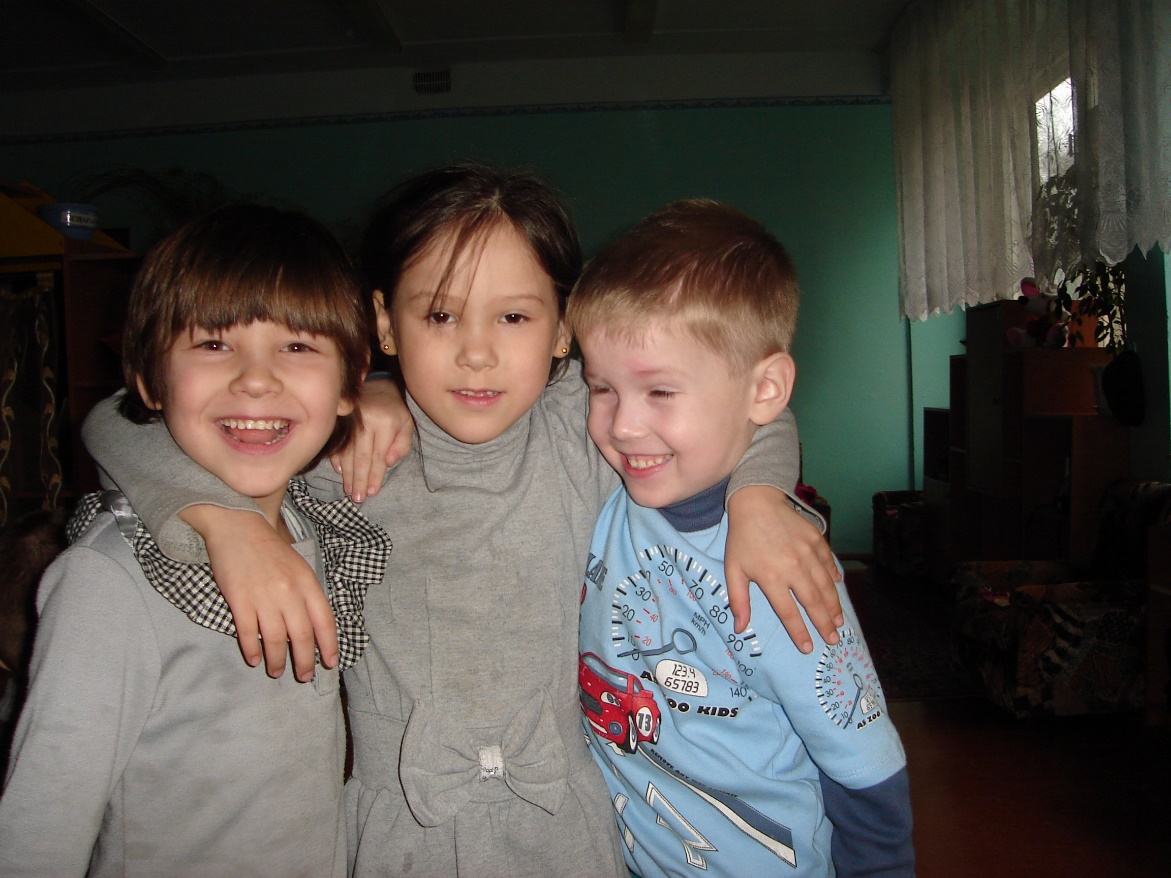 - Цветок добра
-Улыбнись другу
-Давайте познакомимся
-Пингвины на севере
-Доброе животное
Дидактические и словесные игры
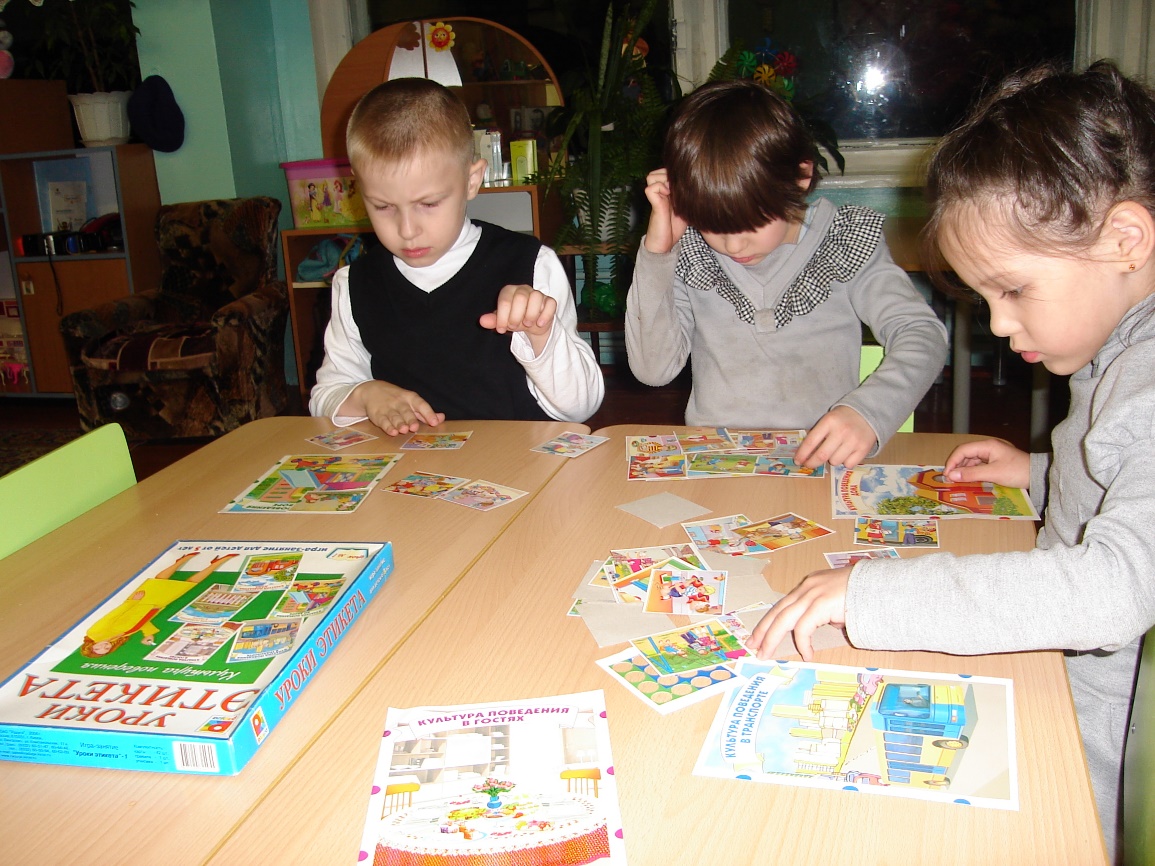 - Пальчиковые гимнастики «Мы дружные ребята» «Мы делили апельсин» и т.д.
- Найди ладошку друга.
-В мире сказок.
-Добрые и вежливые слова.
-Превращения.
-Кто больше знает добрых слов.
-Оцени поступок.
- Уроки этикета.
Изо деятельность.«Подарок для друга»«Нарисуем рисунок вместе»
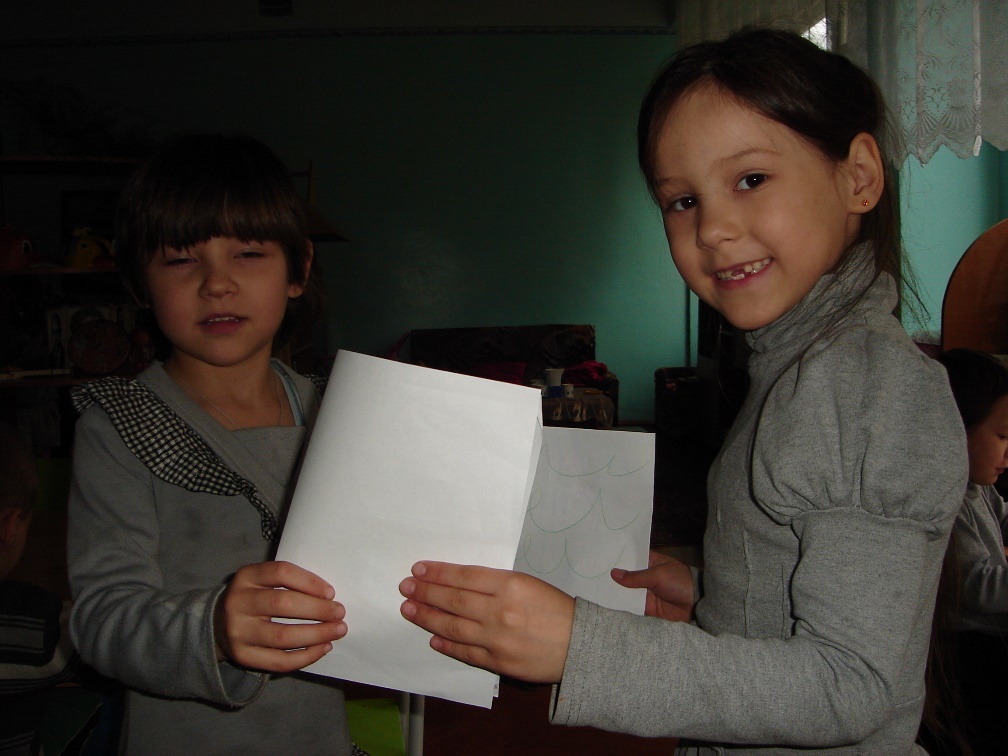 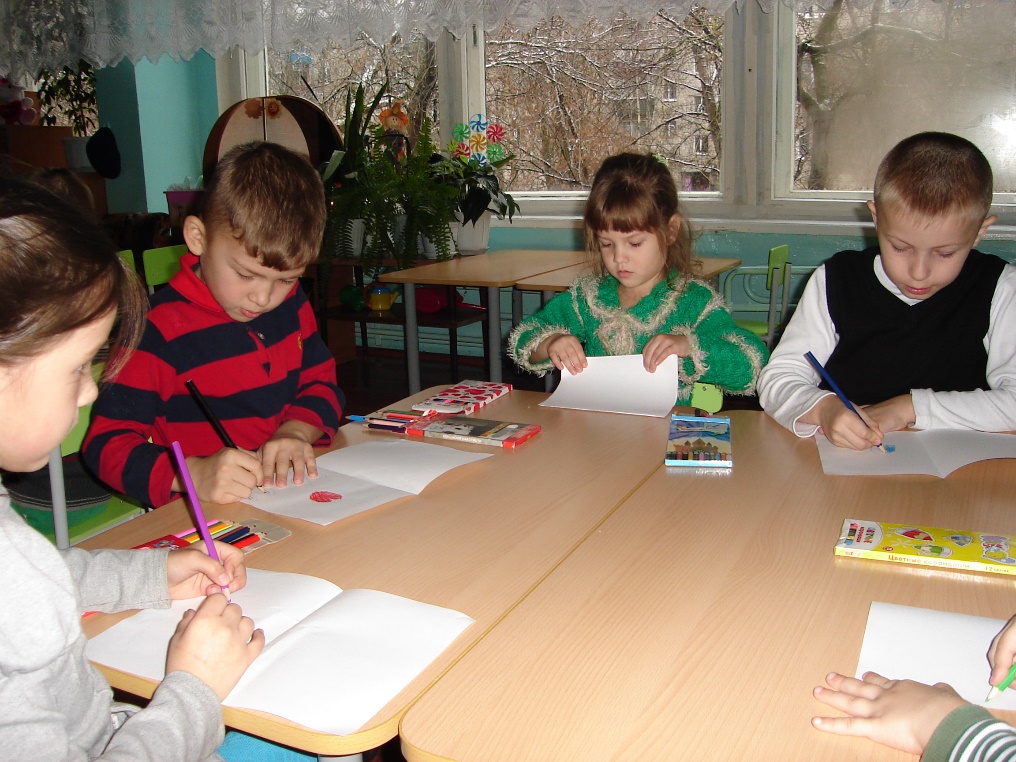 Конструирование из бумаги.«Гирлянда  добрых ладошек»
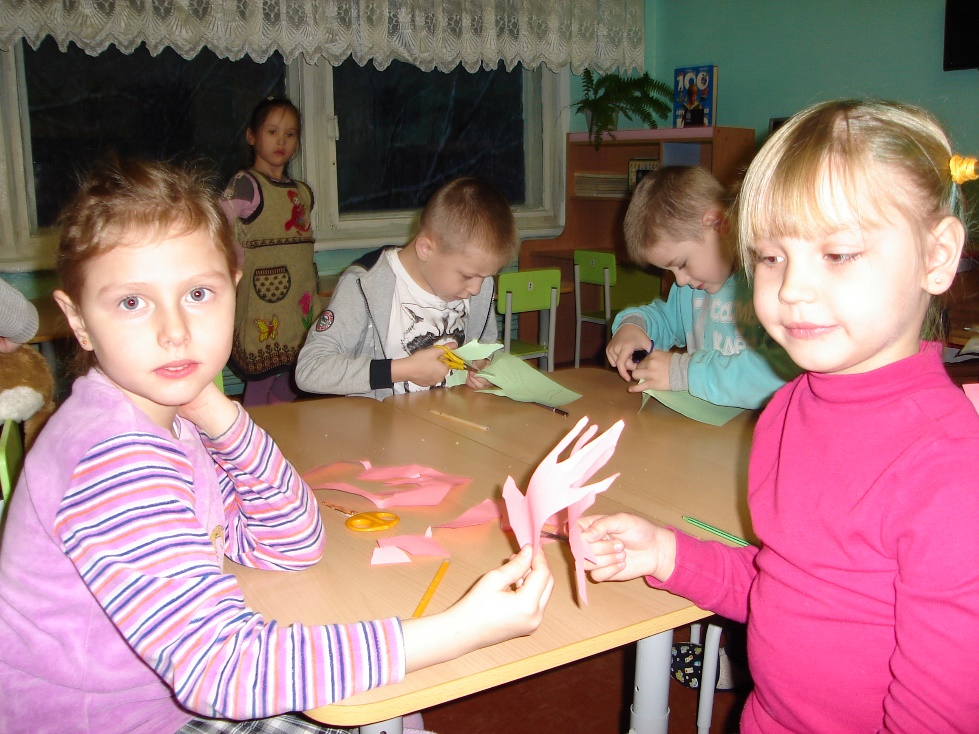 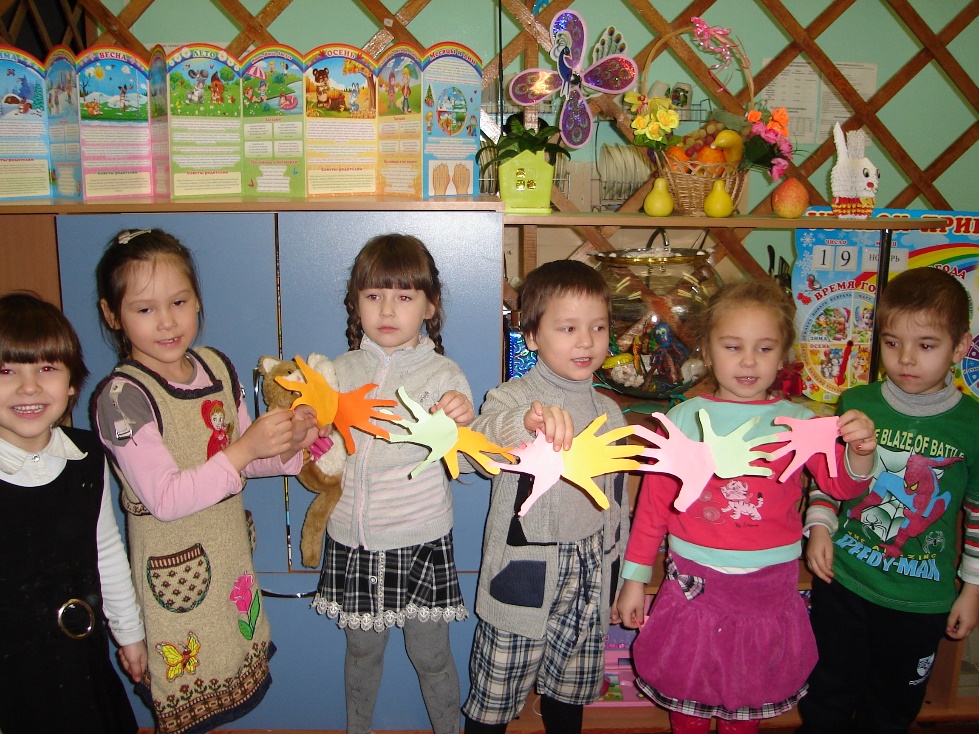 Вечер стихов про доброту и дружбу.
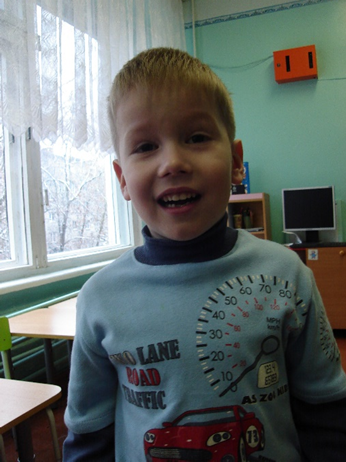 А как нам добрые слова нужны!Не раз мы в этом убедились сами,А может не слова — дела важны?Дела — делами, а слова — словами.Они живут у каждого из нас,На дне души до времени хранимы,Чтоб их произнести в тот самый час,Когда они другим необходимы
«Уголок добрых дел» «Мирилка»
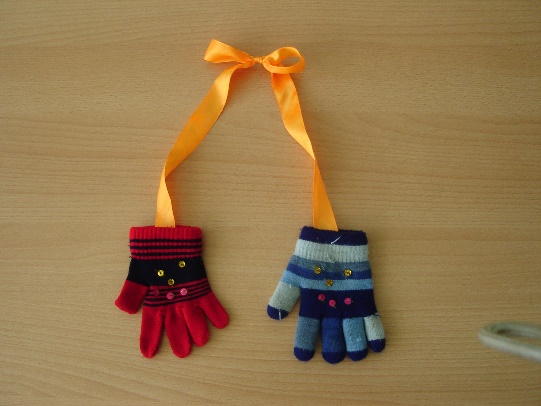 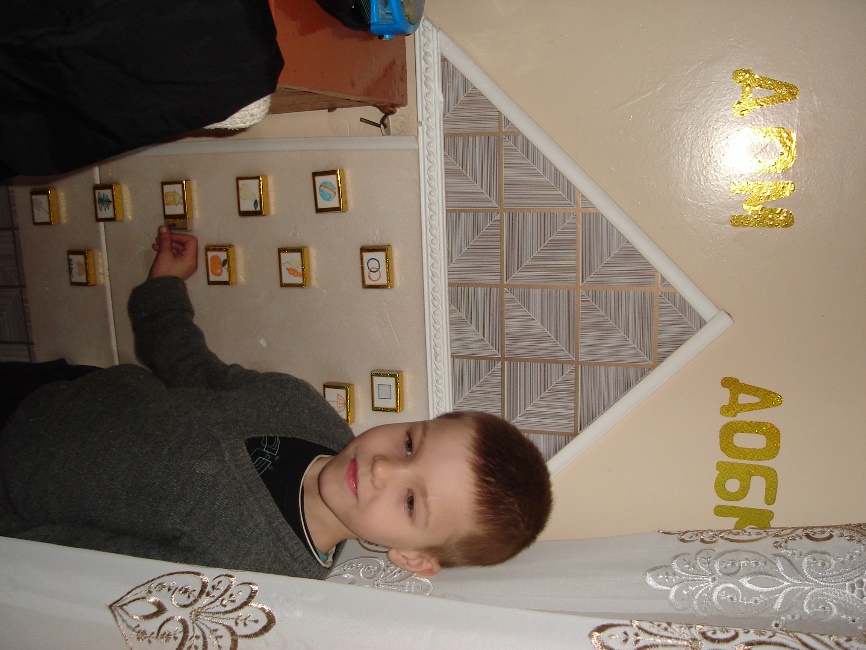 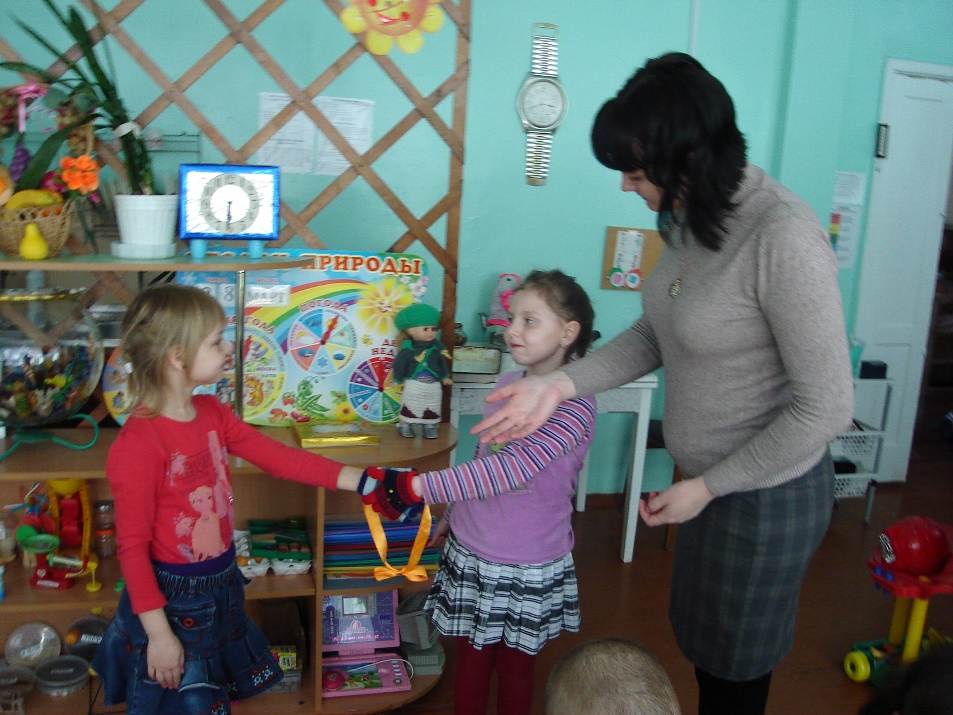 Самый добрый и вежливый ребёнок дня.
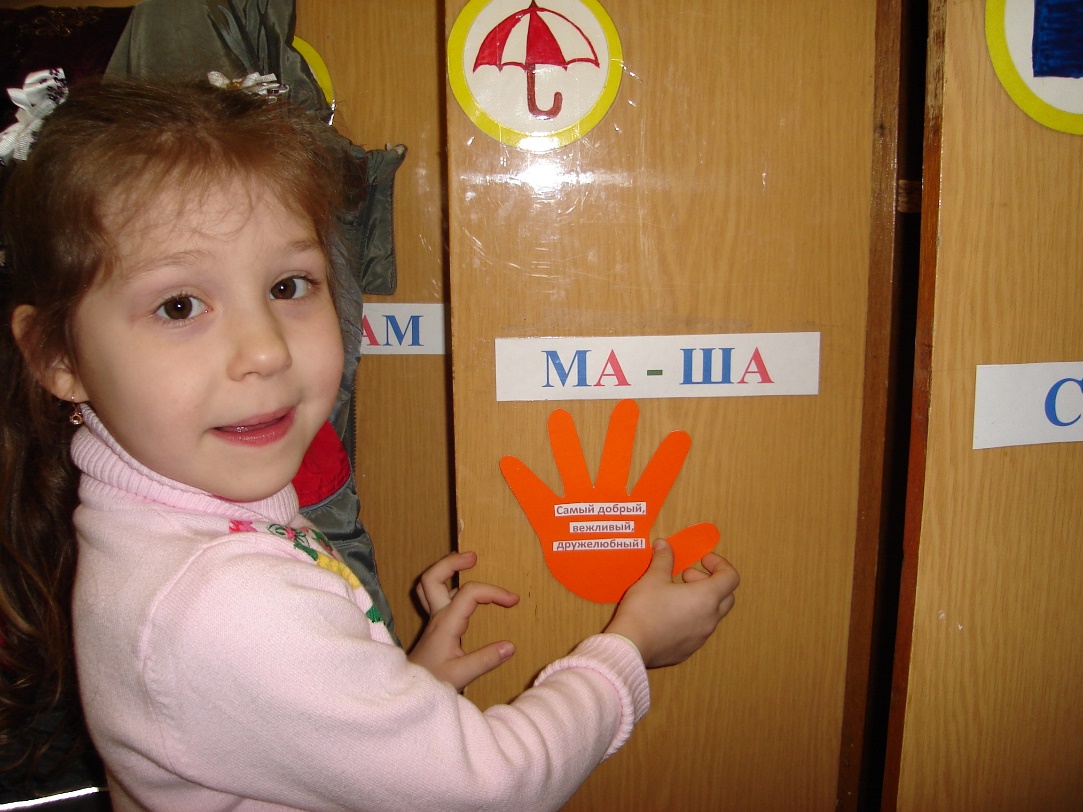 Изготовление плаката.«Что такое добрым быть и уметь дружить? »
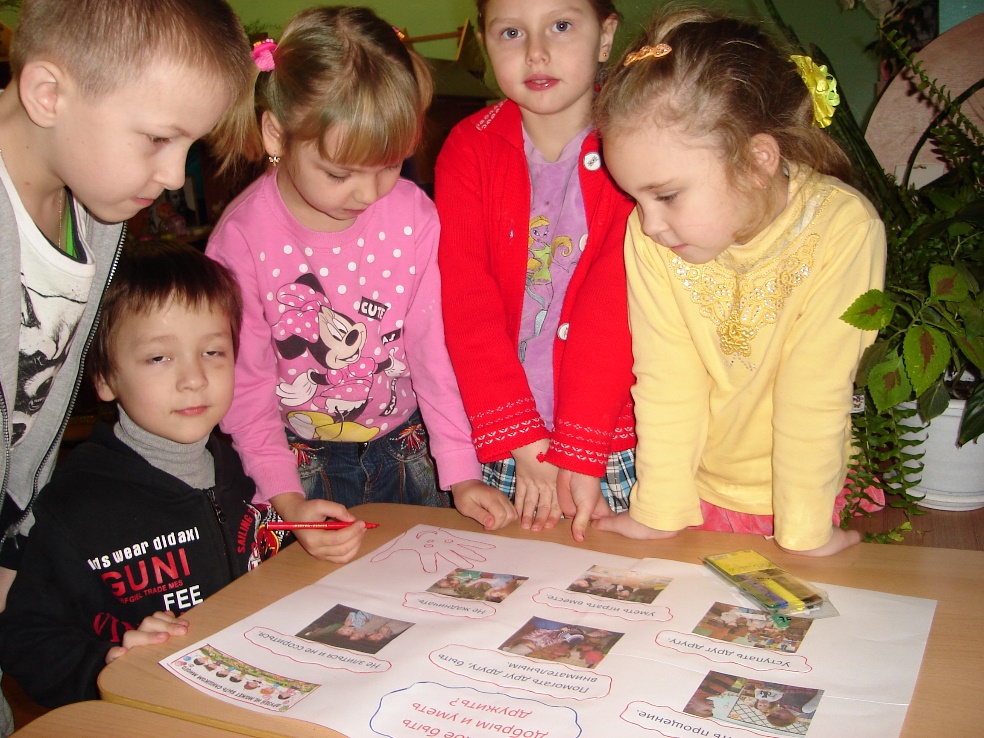 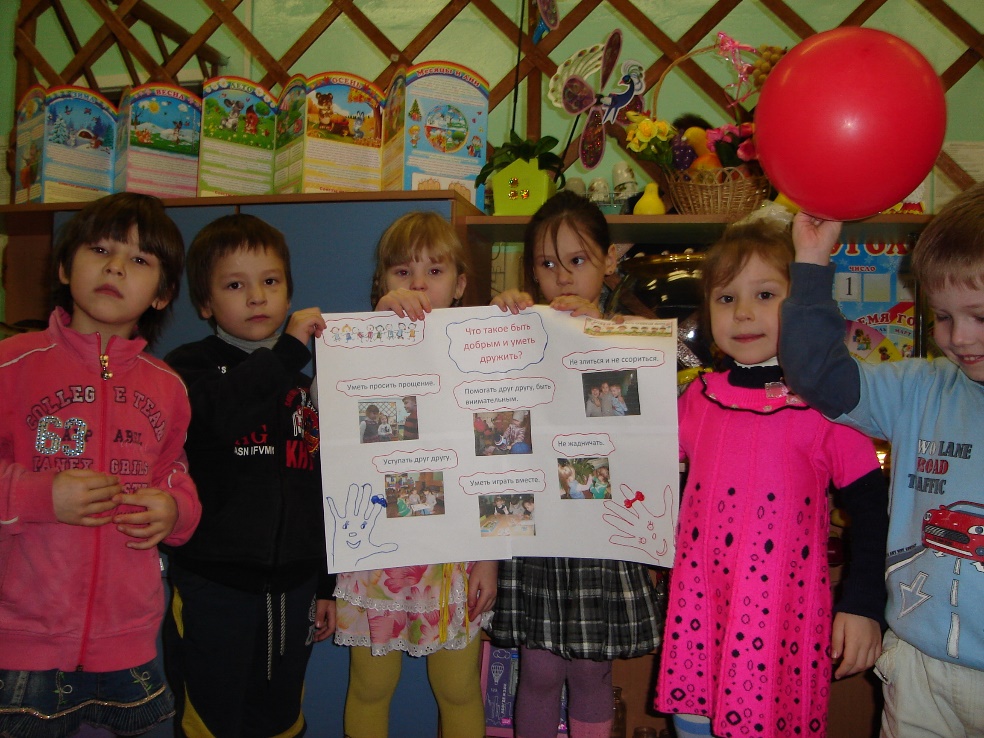 Итоговое мероприятие.Инсценировка сказки «Под грибом» В. Сутеева для средней группы
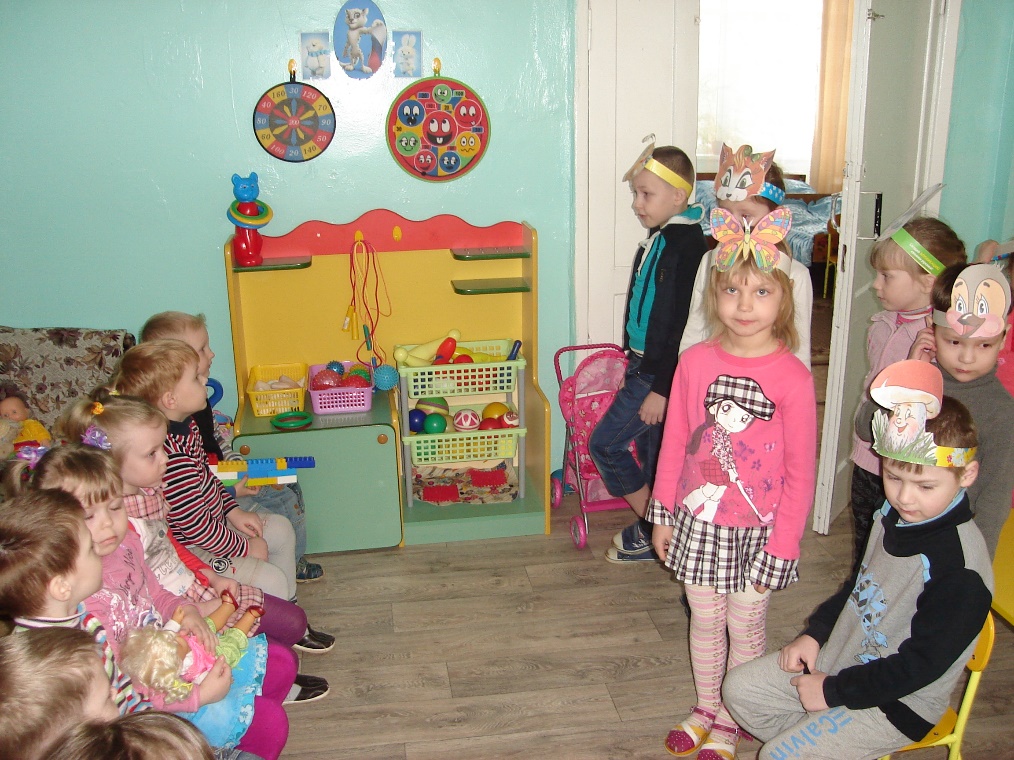 Работа с родителями.Выставка рисунков «Что такое доброта»Стихотворение о дружбе и добре.
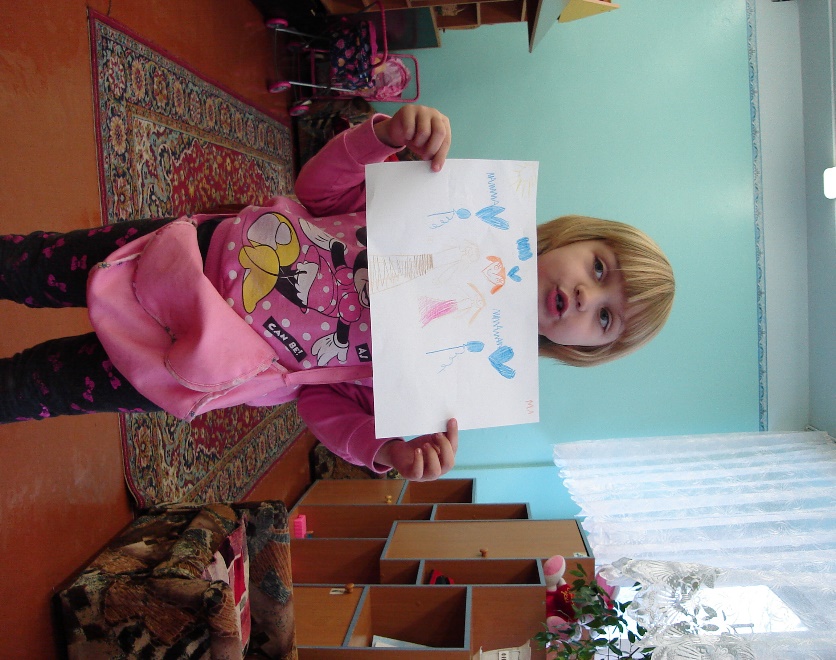 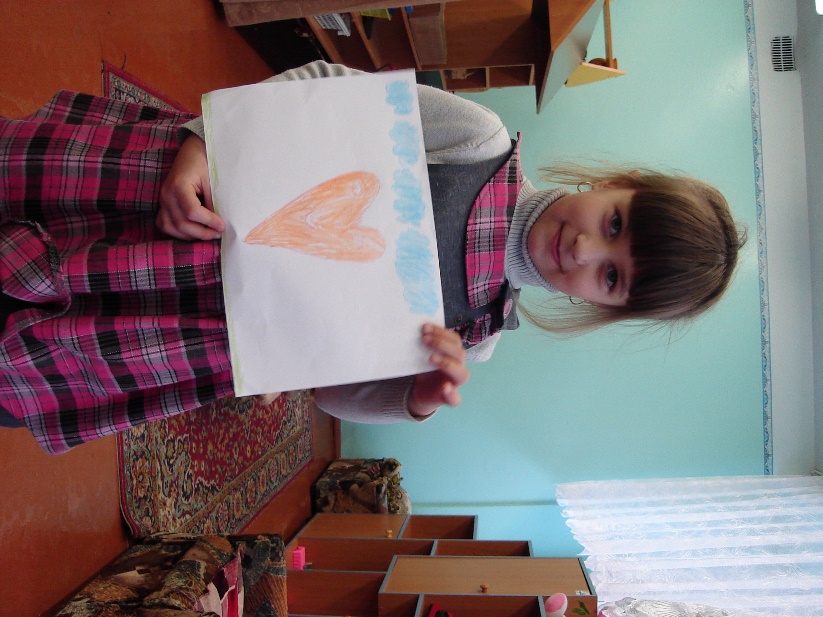 Спасибо за внимание!